SREDA,13.5.MAT
DANES VAS PRI  MATEMATIKI ČAKA SAMO ENA NALOGA. RAČUNE IZ MODREGA IN ZELENEGA STOLPCA MORATE  NAJPREJ PREPISATI V ZVEZEK IN NATO JIH IZRAČUNATE.
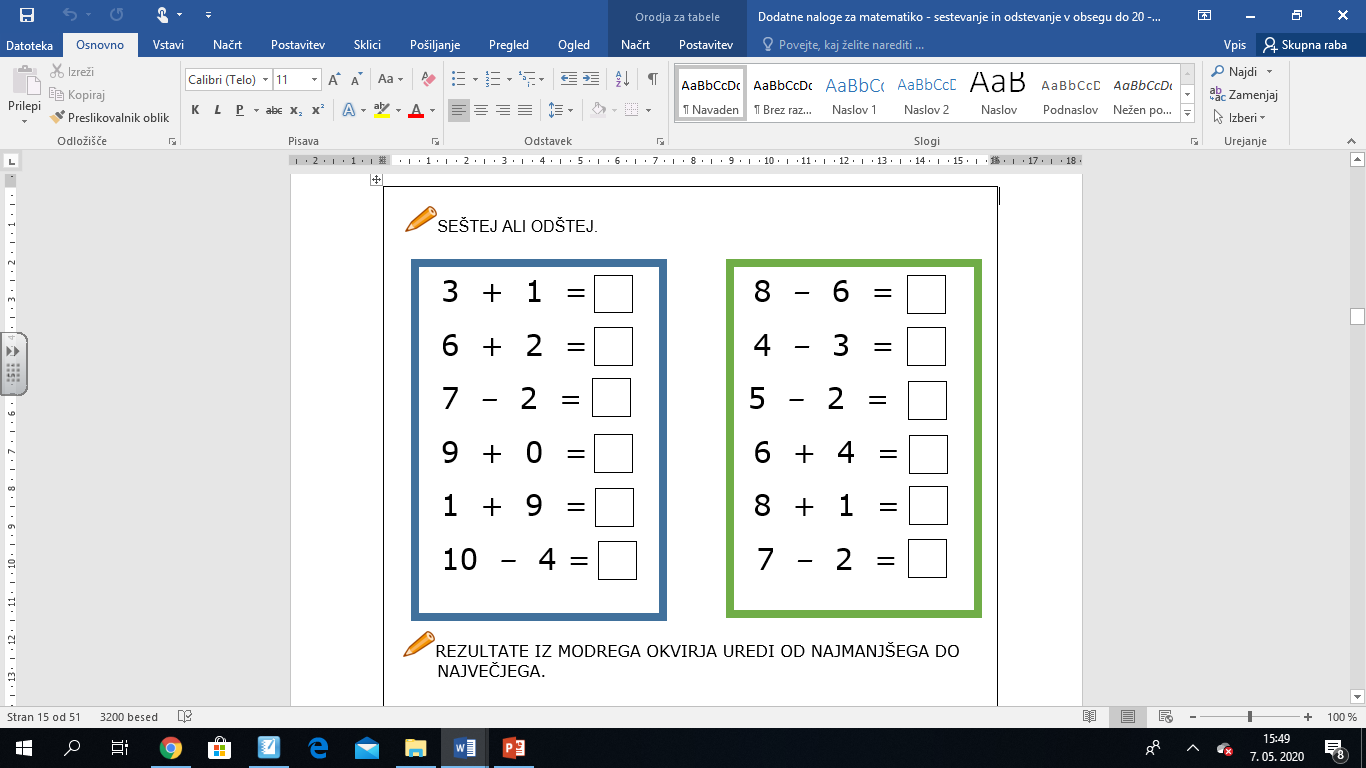 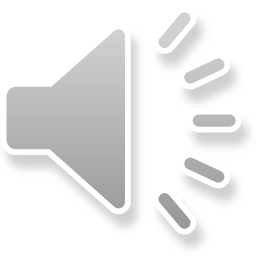 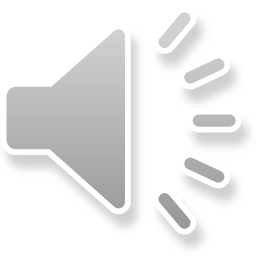 SLJ
DO KONCA ABECEDE SO NAM OSTALE ŠE SAMO TRI ČRKE IN ENO BOMO SPOZNALI DANES. TO JE
 ČRKA Z.

NAJPREJ SE LOTI REŠEVANJA INTERAKTIVNIH NALOG NA PORTALU LILIBI.
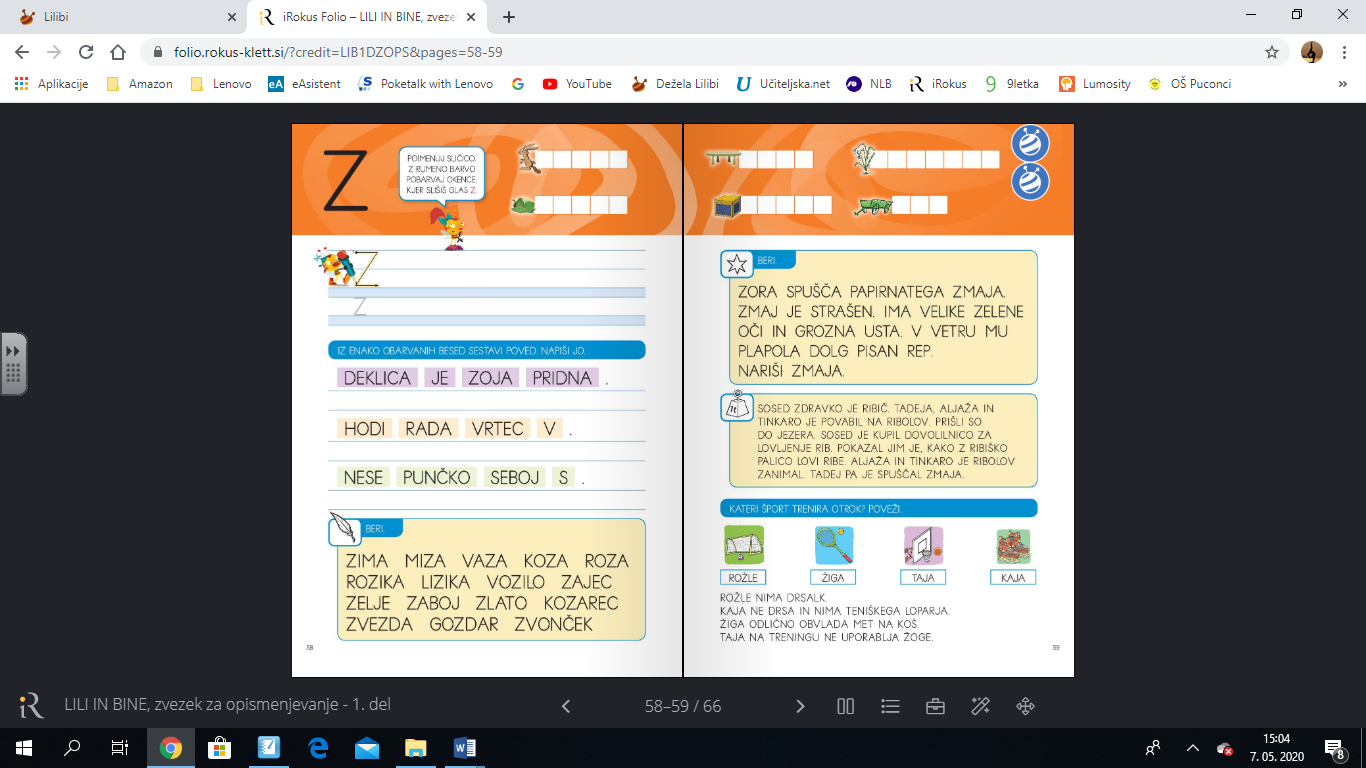 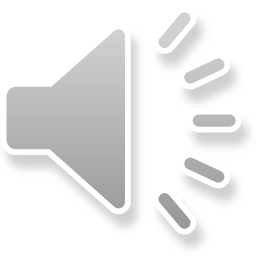 UPAM, DA SI BREZ TEŽAV REŠIL-A  VSE NALOGE.
 
SEDAJ PA V  ABC ZVEZEK NAPIŠI MAVRIČNI Z IN VADI PISANJE ČRKE Z. ČRKO Z PIŠEMO  Z ENO POTEZO, TO POMENI, DA MED PISANJEM ČRKE NE DVIGUJEMO SVINČNIKA.
TUDI V DZO NAPIŠI ČRKO Z IN VEDNO PAZI DA PIŠEŠ OD ČRTE DO ČRTE. 
NASLEDNJA NALOGA JE NEKOLIKO TEŽJA. IZ ENAKO OBARVANIH BESED SESTAVI POVED.

NA KONCU NE POZABI BRATI!
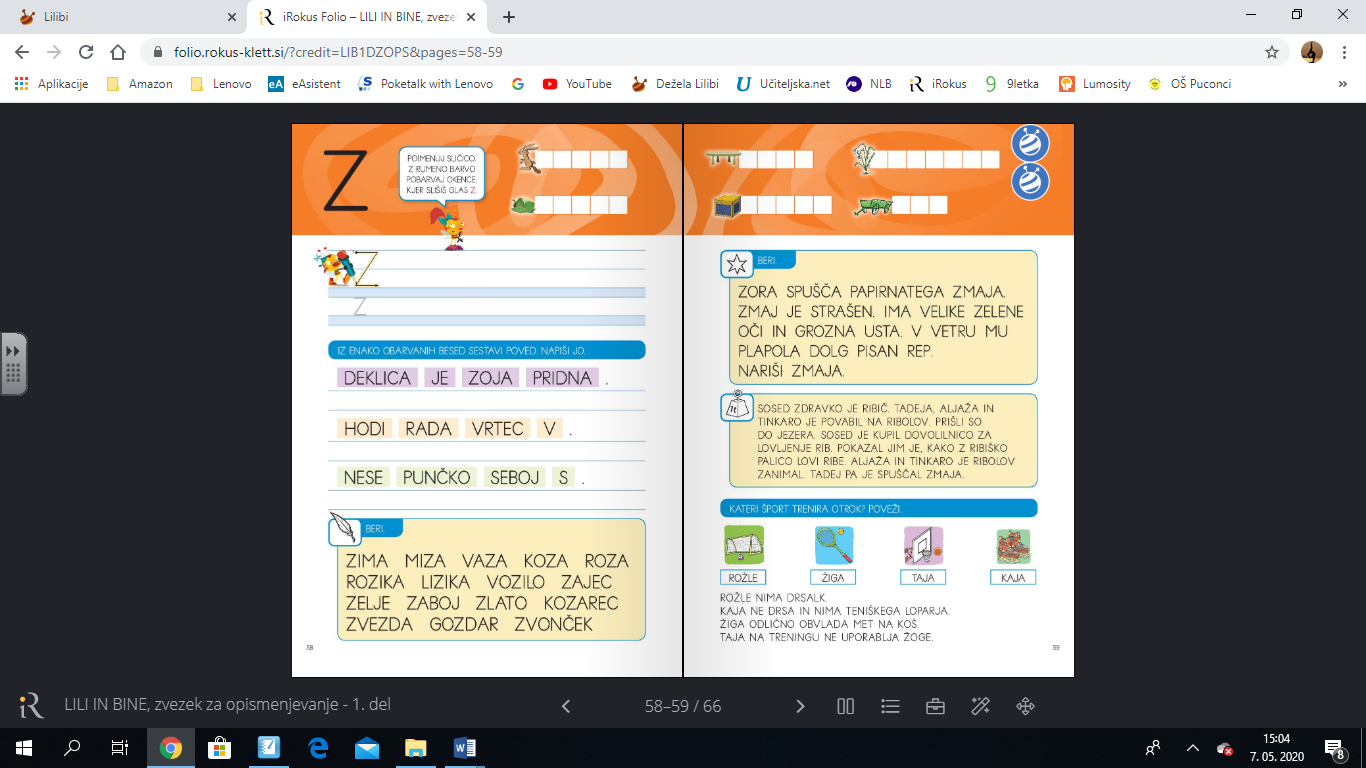 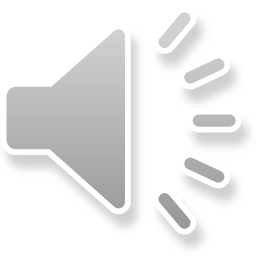